Shadow Race
by Shel Silverstein
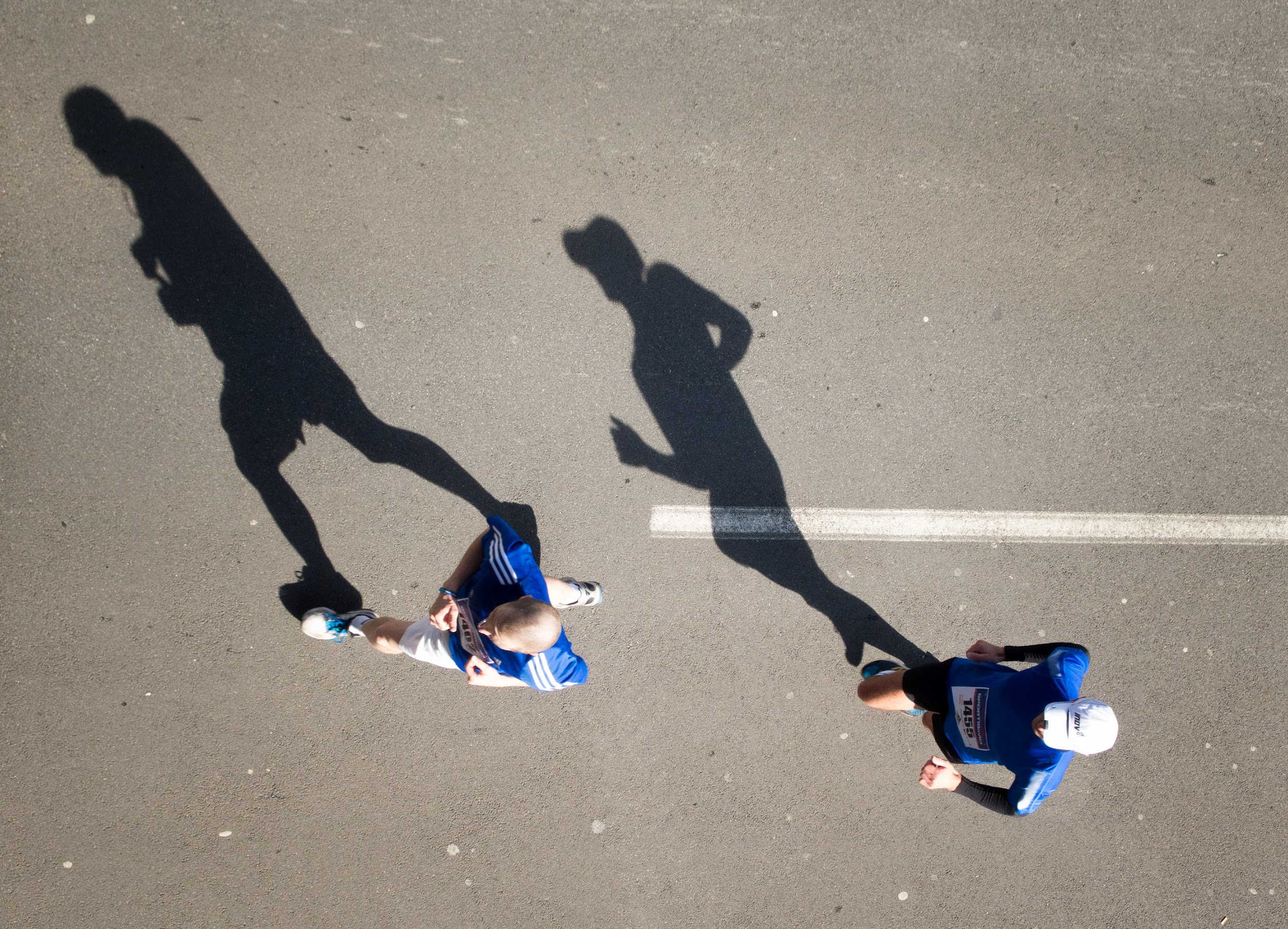 Shared Reading Week 5
Every time I've raced my shadow 
When the sun was at my back,
It always ran ahead of me,
Always got the best of me.
But every time I've raced my shadow
When my face was toward the sun,
I won.
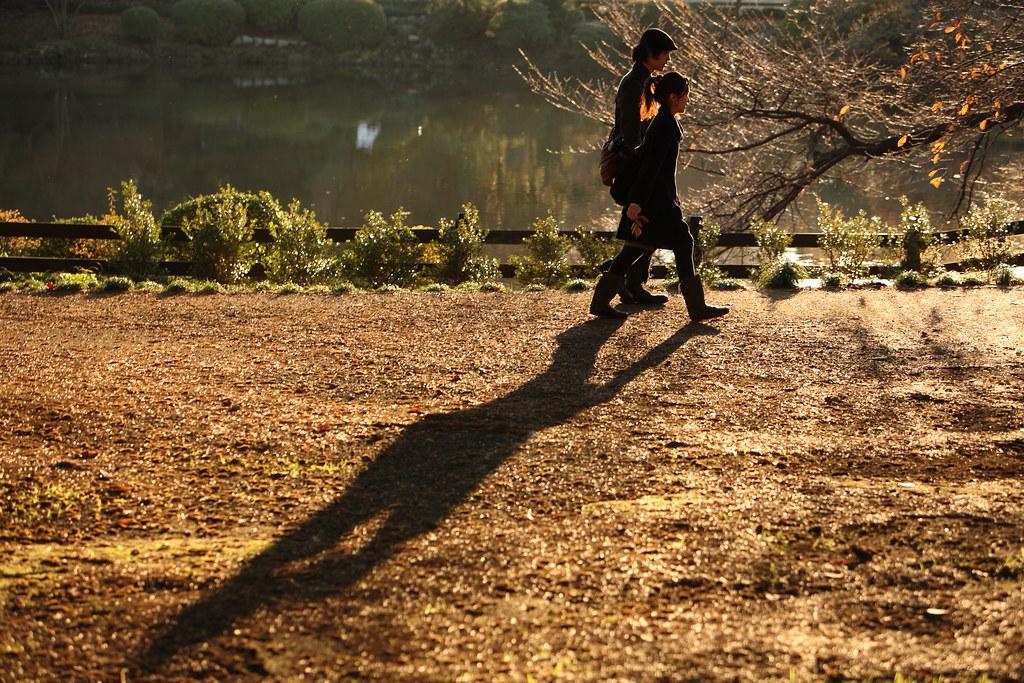